Welcome
Please find your name and sit with like colors.
Materials Needed
Pen or pencil
Textbook
Today’s Handout
Name Card
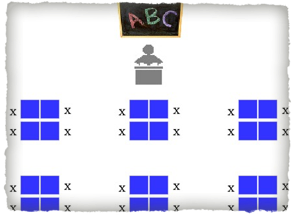 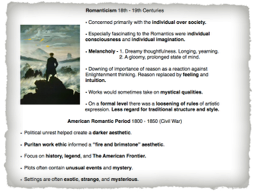 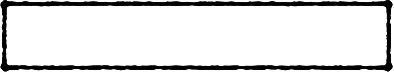 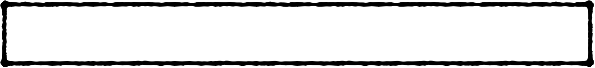 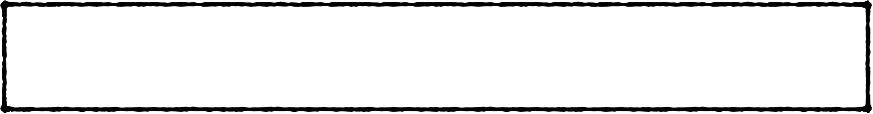 “Follow Your Heart.”
What does this quote mean to you?
Please respond to the following prompt in your journals.
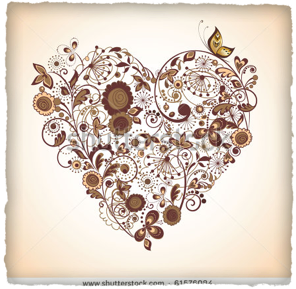 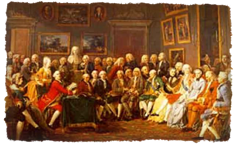 ________________?
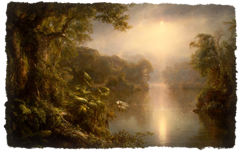 Romanticism
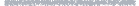 Dark Romanticism
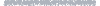 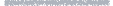 Transcendentalism
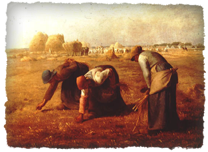 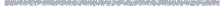 Realism
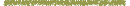 Naturalism
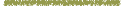 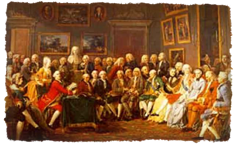 The Enlightenment!
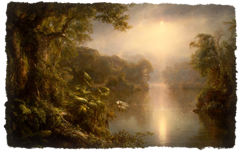 Romanticism
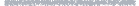 Dark Romanticism
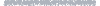 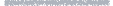 Transcendentalism
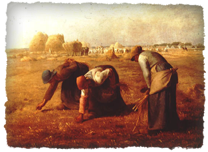 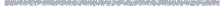 Realism
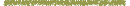 Naturalism
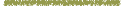 The Enlightenment
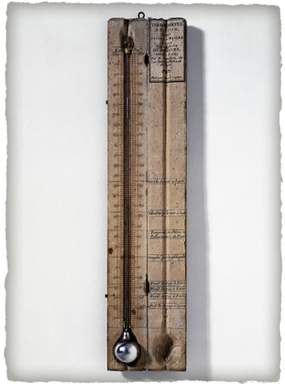 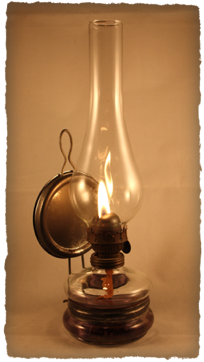 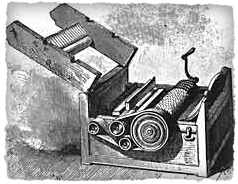 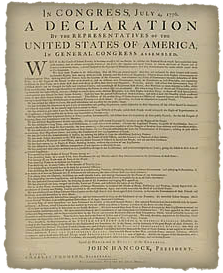 What’s happening prior to the 1800’s?
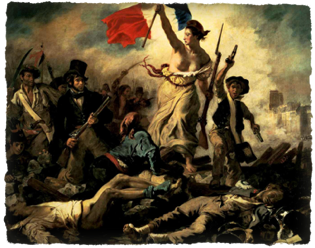 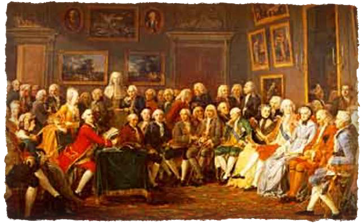 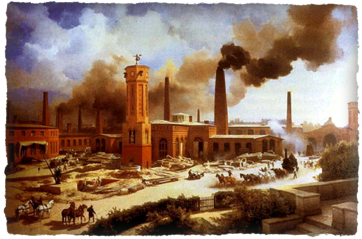 What’s happening prior to the 1800’s?
French Revolution (1789 - 1799)
American Revolution (1775 - 1783)
Industrial Revolution (1760 - 1850)
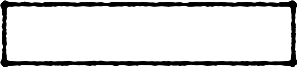 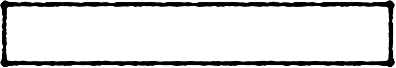 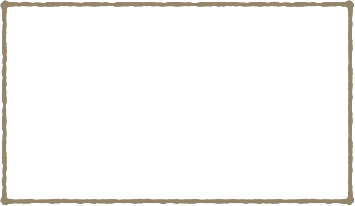 What Romantic characteristics do you see in this painting?
Practice!
Time Pair Share!
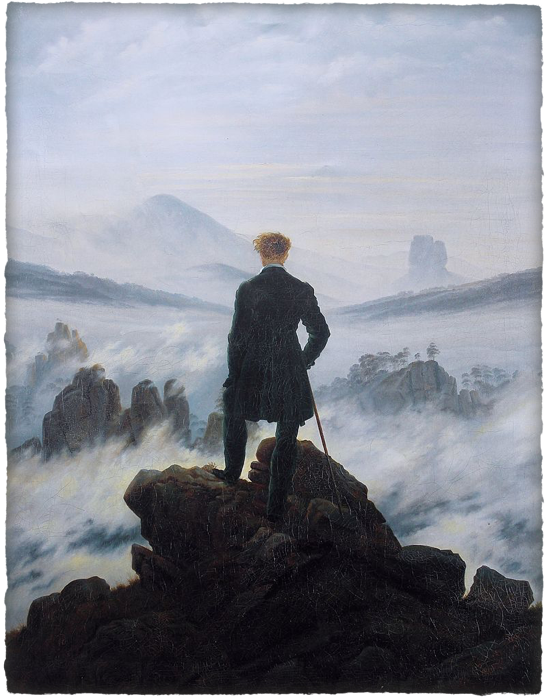 Wanderer above the Sea of Fog by Caspar David Friedrich 1818